ESCUELA NORMAL DE EDUCACIÓN PREESCOLAR
Licenciatura en Educación Preescolar
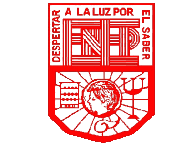 Curso: Trabajo Docente y Proyectos de Mejora Escolar 
Maestro: Fabiola Valero Torres   
Alumna: Mariana Marcela Quezada Villagómez 
Grupo: 3°B   Número de lista: 12 
Unidad de aprendizaje I. 
Desafíos en torno a la incompletud de la formación inicial de docentes en el marco de proyectos de innovación pedagógica: las lecciones aprendidas
ACTIVIDAD 1:
Tríptico: Consejo Técnico Escolar. 
Fecha: 15 de Abril de 2021                                                                                         Saltillo, Coahuila.
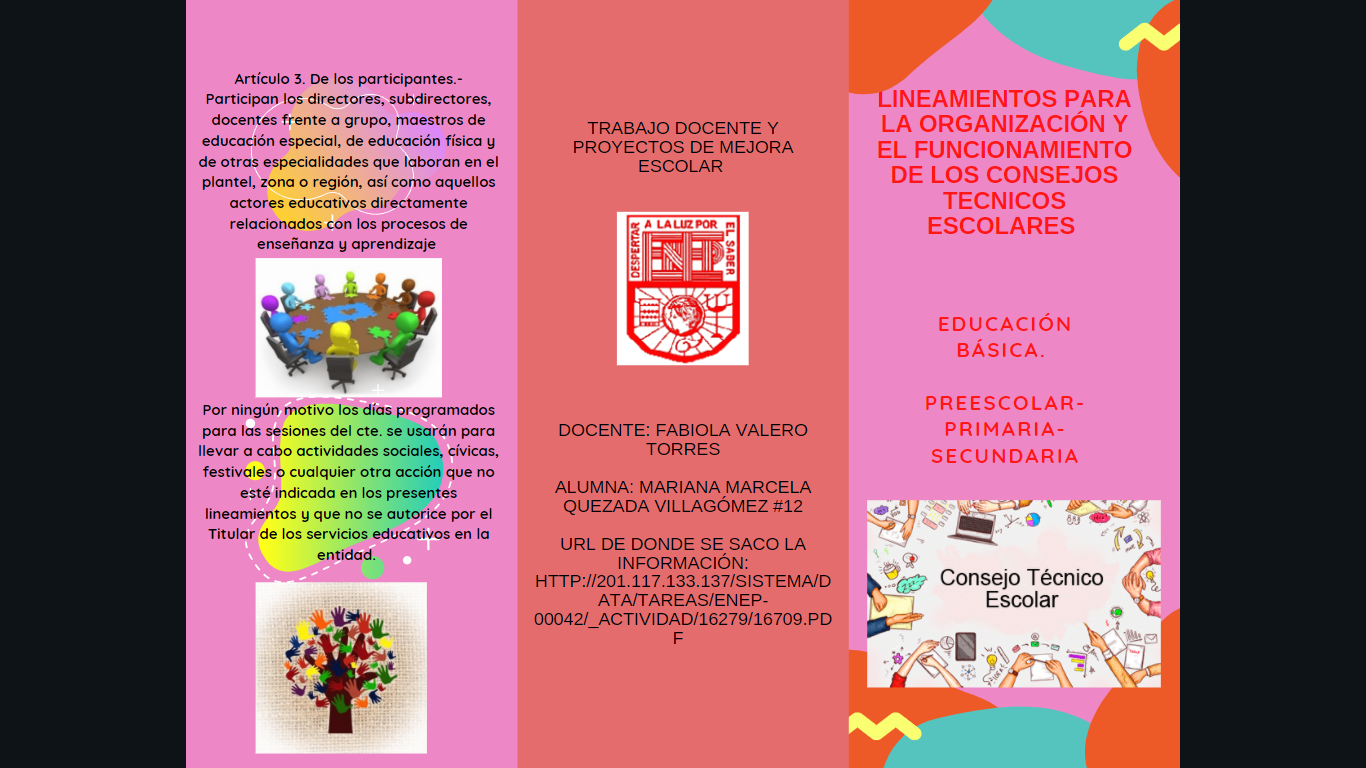 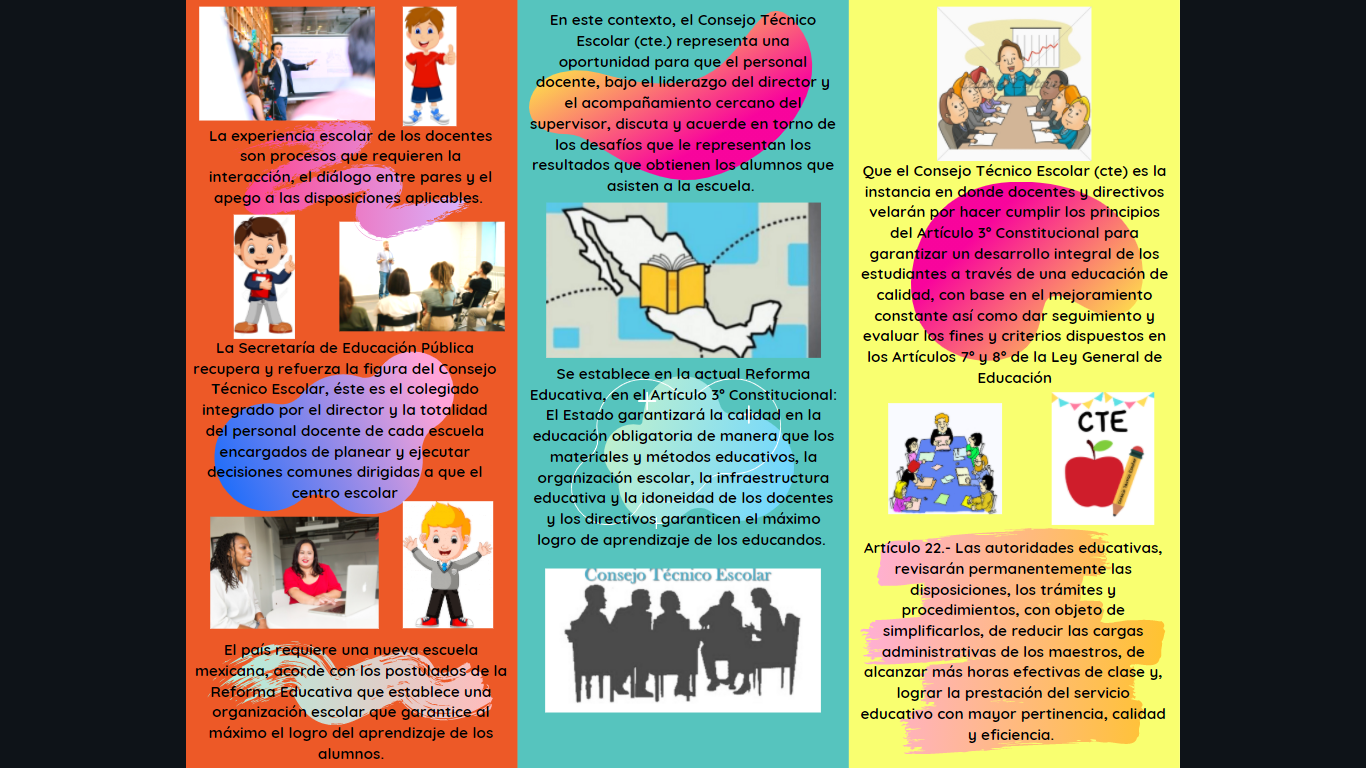 TRÍPTICO